Metal Banner Examples
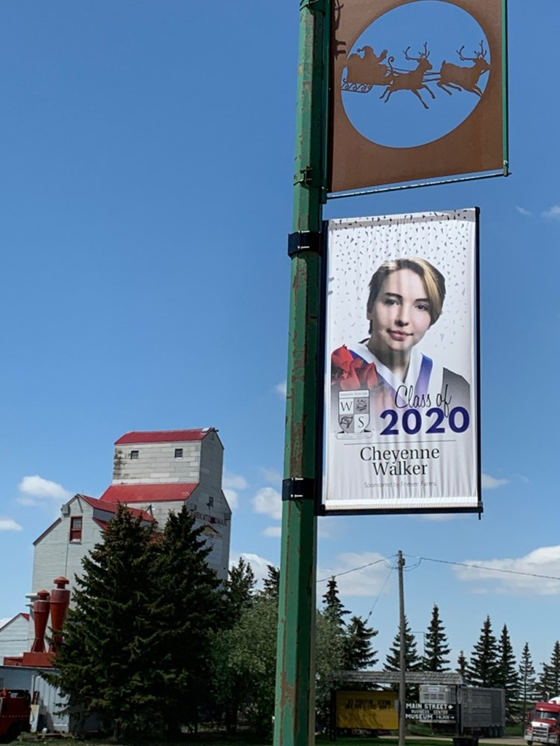 Metal Banner Examples
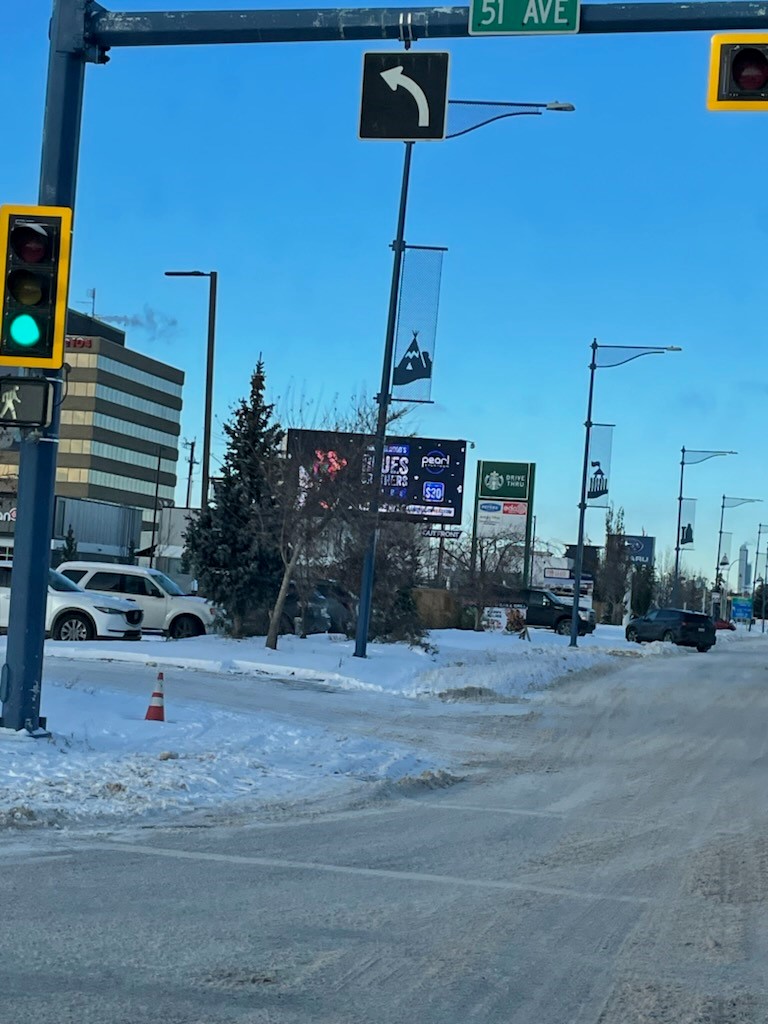 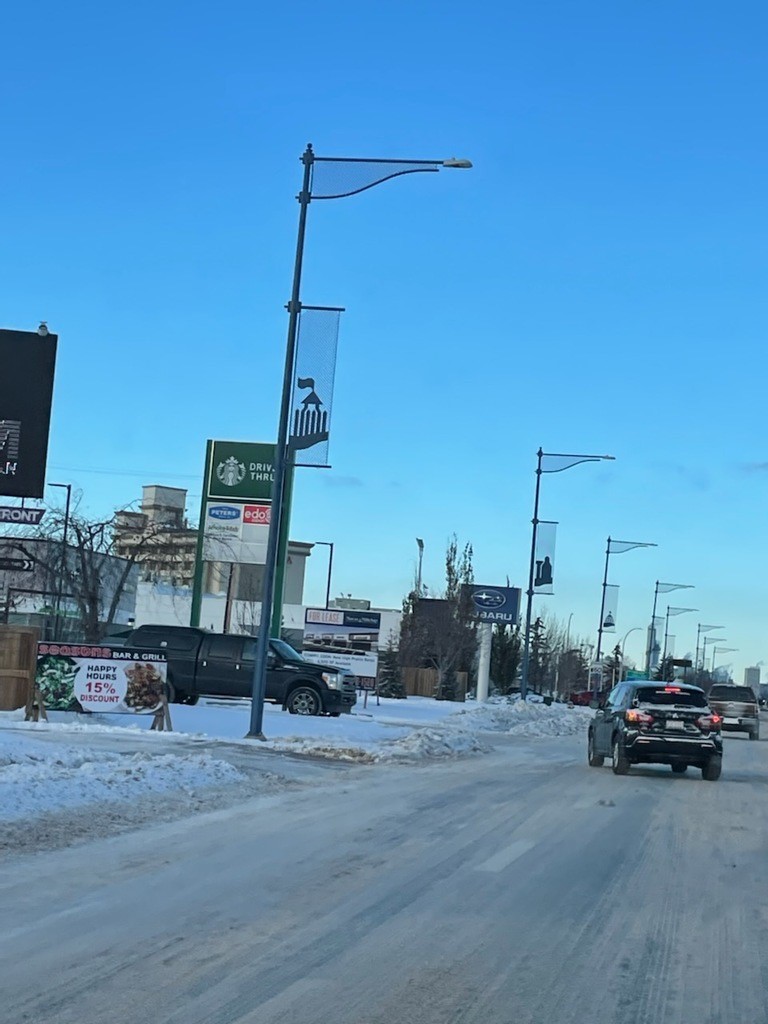 Light Pole Locations – 2nd Avenue West south city entrance